В сердце России !
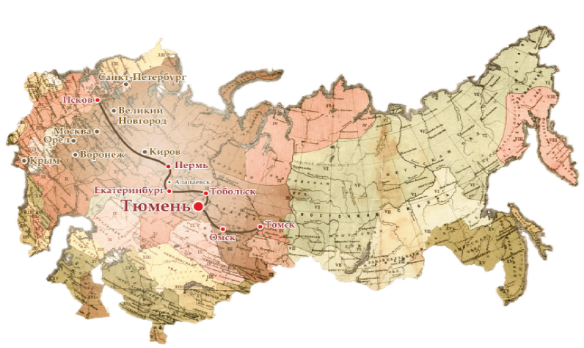 АЛАПАЕВСК
ПО «Уральский следопыт»
При поддержке старейшего журнала  по туризму и краеведению  www.uralstalker.su
Лауреат премии Губернатора Московской области за проекты:
«Дом Деда»
«Деревня Клушино»
«Школа Светоч»
ПРЕДСТАВЛЯТ:
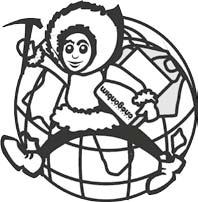 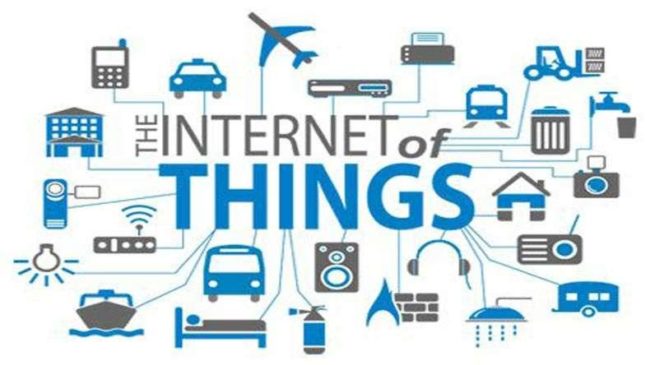 Оператор по «умному» туризму
                       ТИЦ «АУЖД»
     

     Контактный туристическо-информационный центр 
Регистрация субъектов и объектов в сети «АУЖД» 
Информирование  об объектах сети  «АУЖД», планирование программы посещения и сопровождение в режиме on-line и off-line. 
     Реестр объектов туристической инфраструктуры
Гостиницы, пансионы, рестораны, столовые, лечебницы, школы, санатории, музеи, театры, дома культуры, дома отдыха, экофермы, охотхозяйства, лагеря и т.п..
     Клуб друзей «АУЖД»
Реестр посетителей, сотрудников, инвесторов, поставщиков сети.
Разработка программ сотрудничества и лояльности к членам клуба.
     Экскурсионно-транспортное сопровождение
Экскурсии с гидом и без: пешие, на автобусах, поездах, дрезинах, лошадях, авто.
Экстренные выезды, скорая помощь в чрезвычайных ситуациях, страхование .
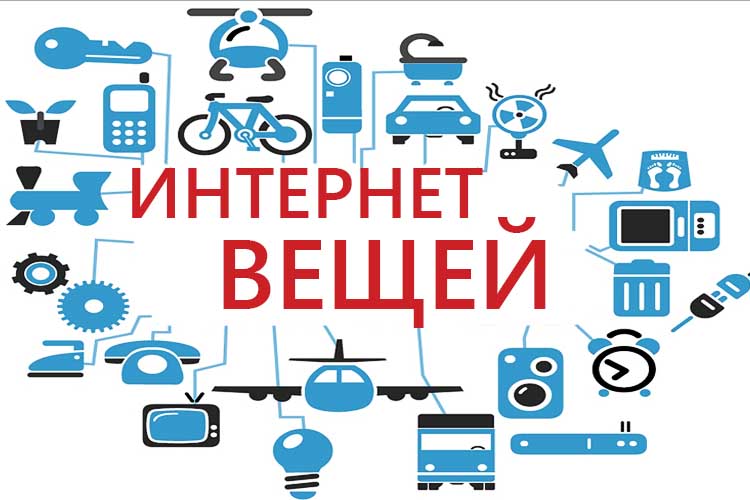 Алапаевск – центр туризма Урала
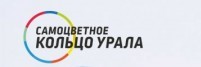 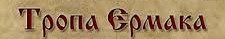 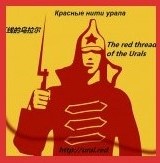 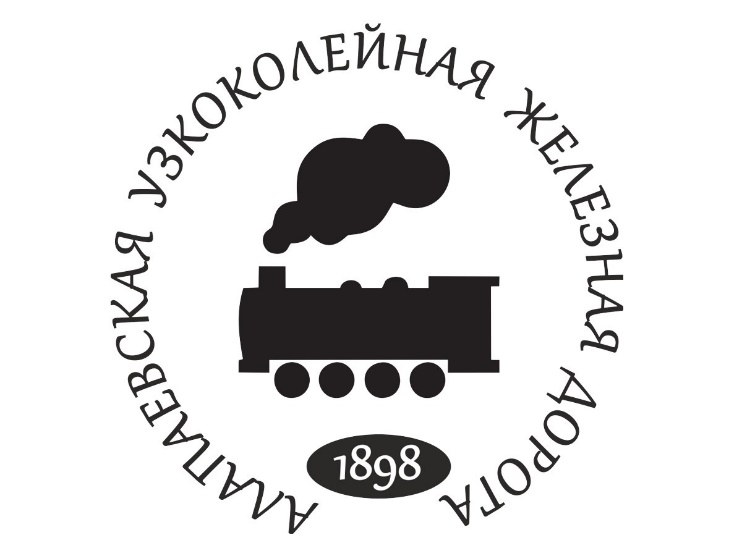 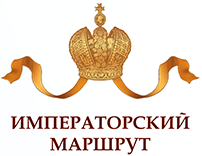 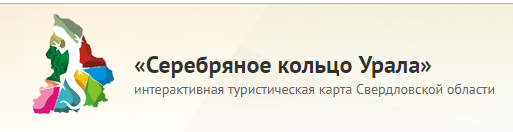 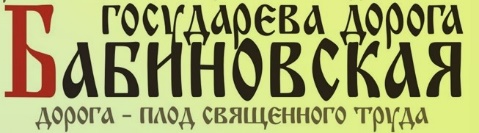 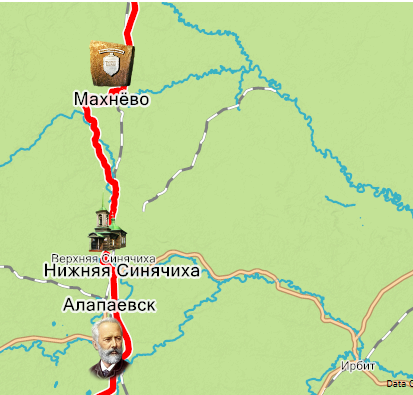 Восточная «ветка» «Серебряного кольца Урала»
ЭКОЛОГИЧЕСКИЙ ТУРИЗМ, СПЛАВЫ,
ПАЛОМНИЧЕСТВО, ДЕТСКИЕ ТУРЫ в самые отдалённые уголки –       ТИЦ «Алапаевская узкоколейная железная дорога (АУЖД)» позволит это всё сделать доступным 
круглый год!
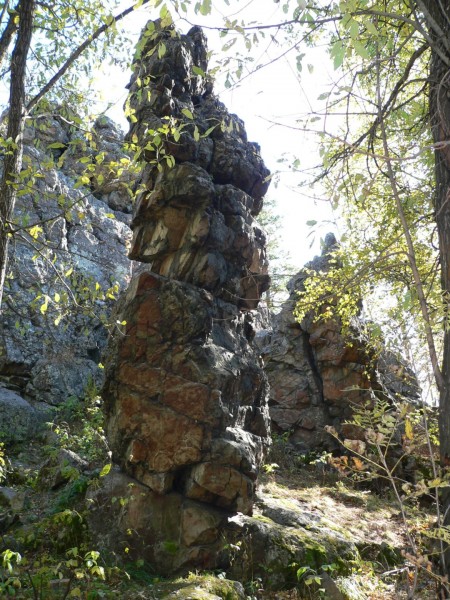 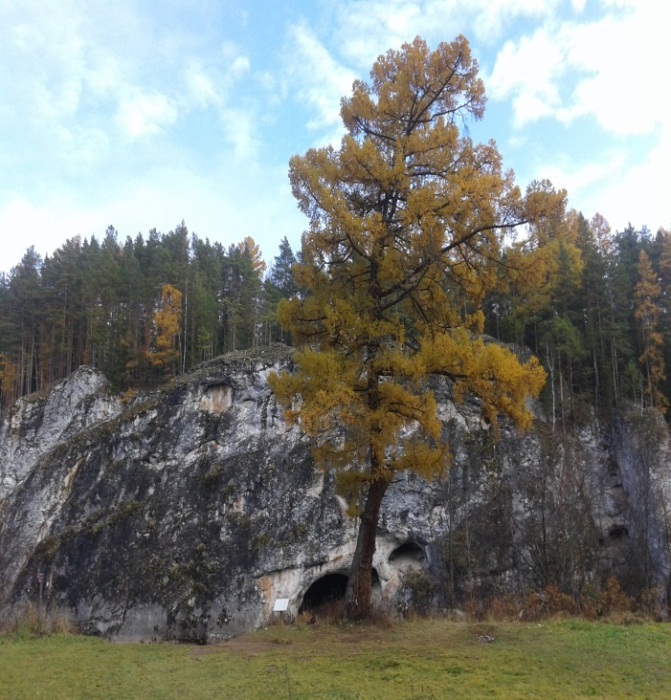 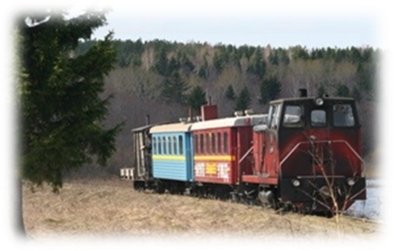 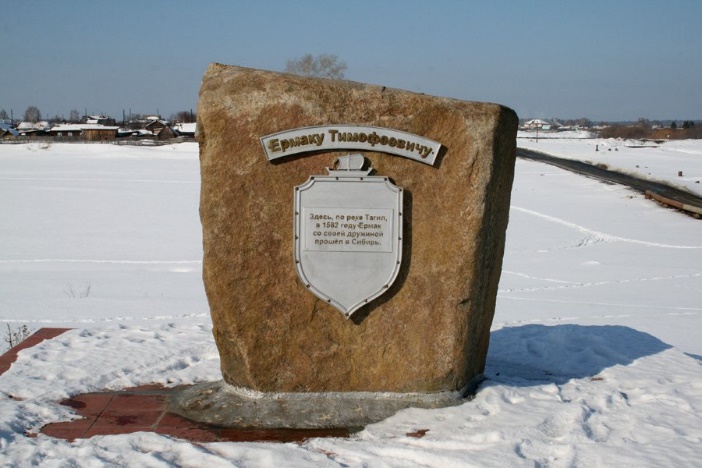 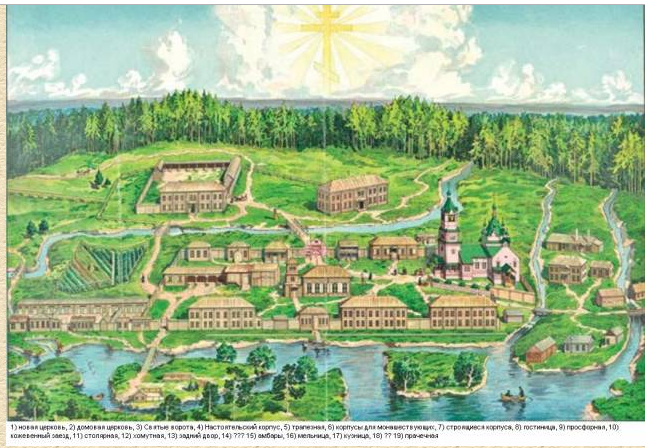 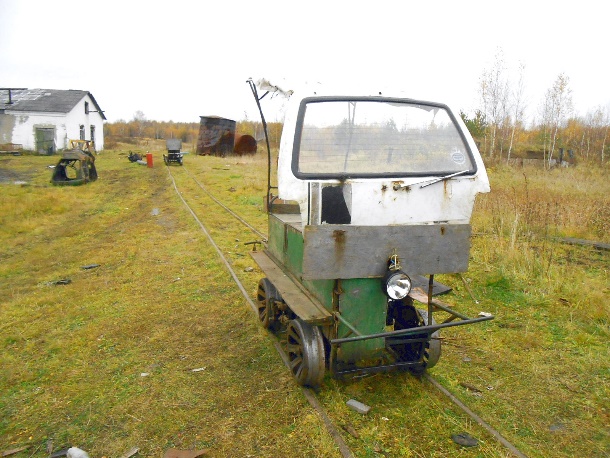 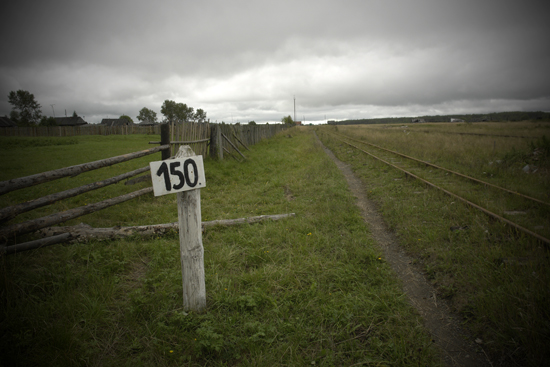 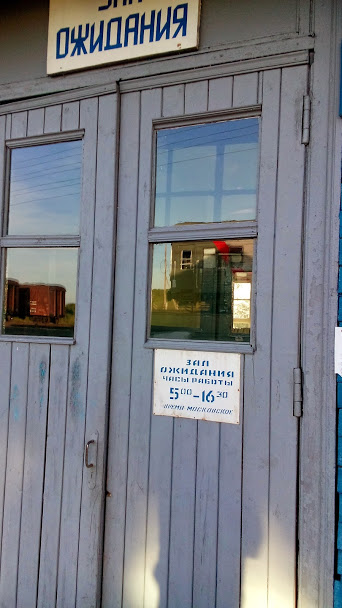 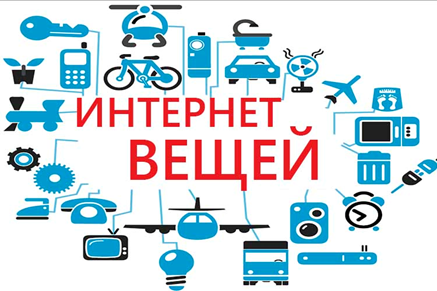 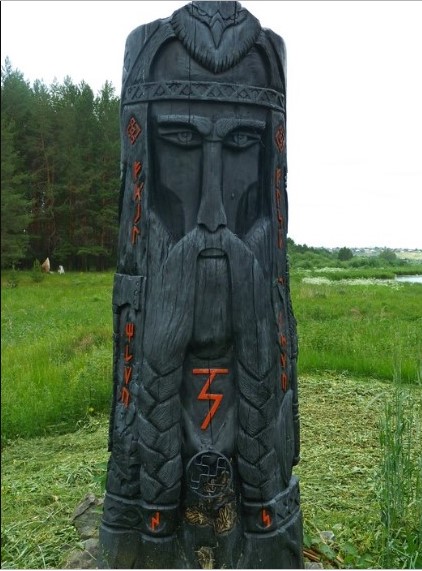 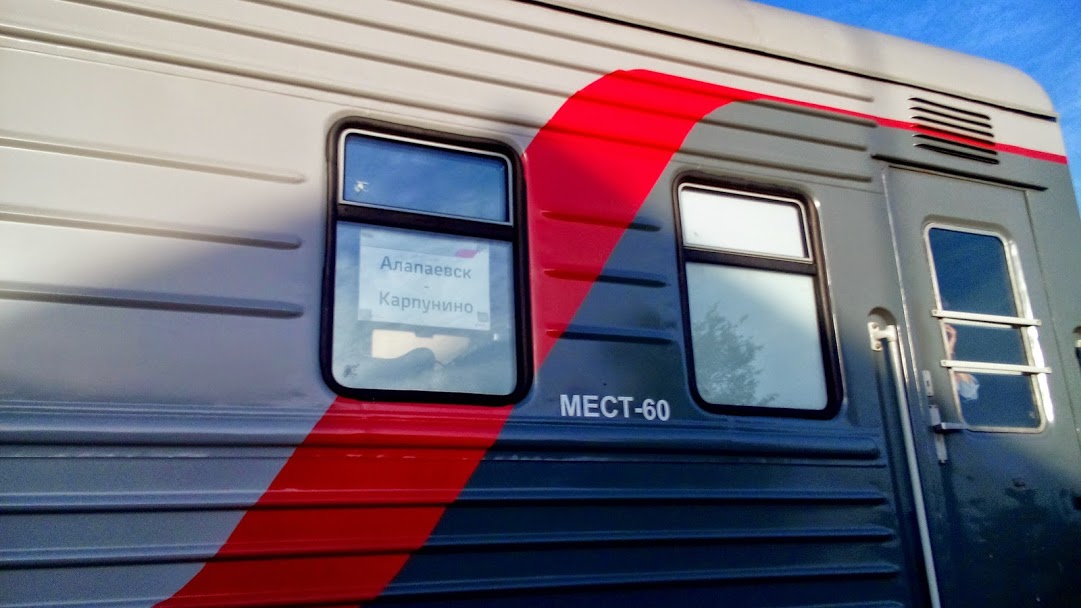 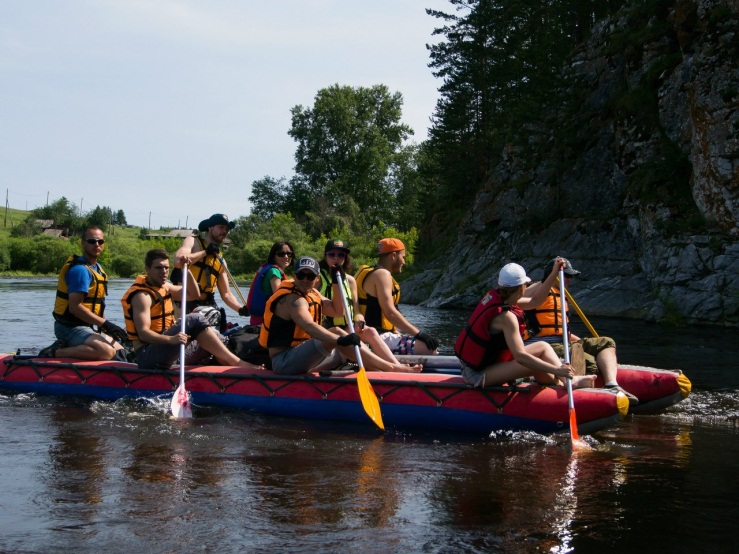 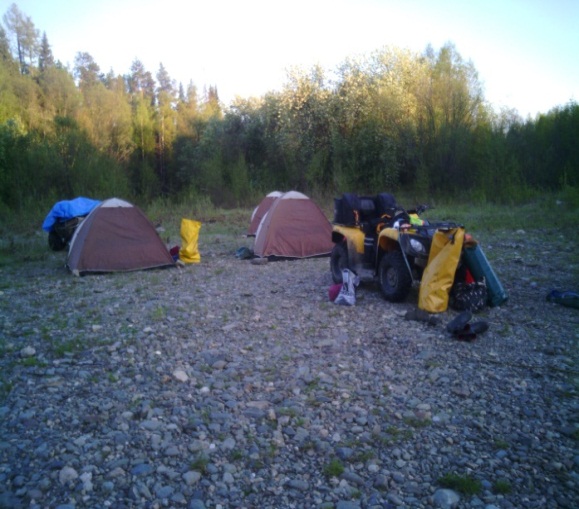 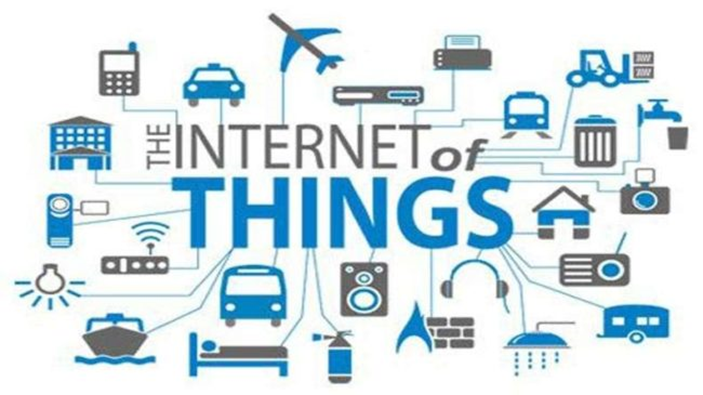 Соединяет
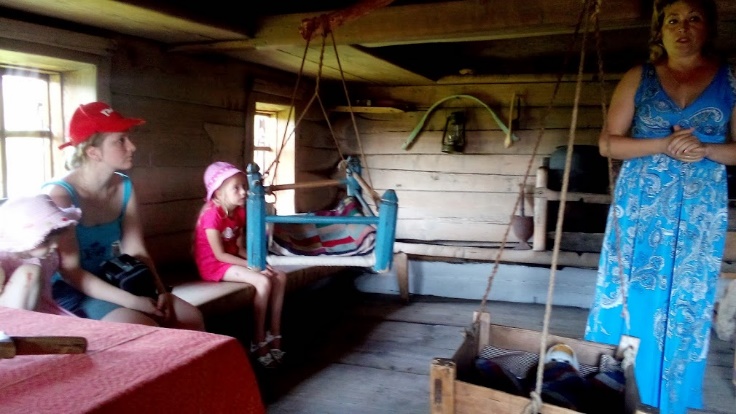 ЛЮДЕЙ
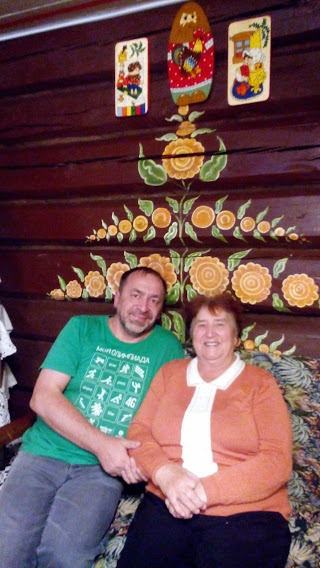 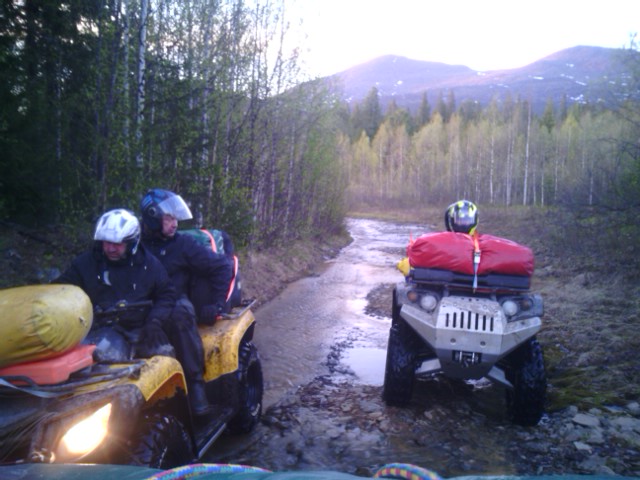 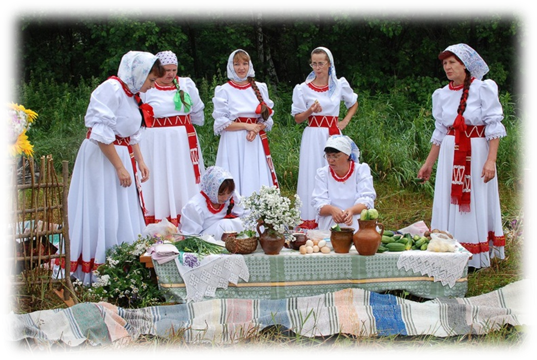 Труднодоступные места  Урала станут ближе и доступнее
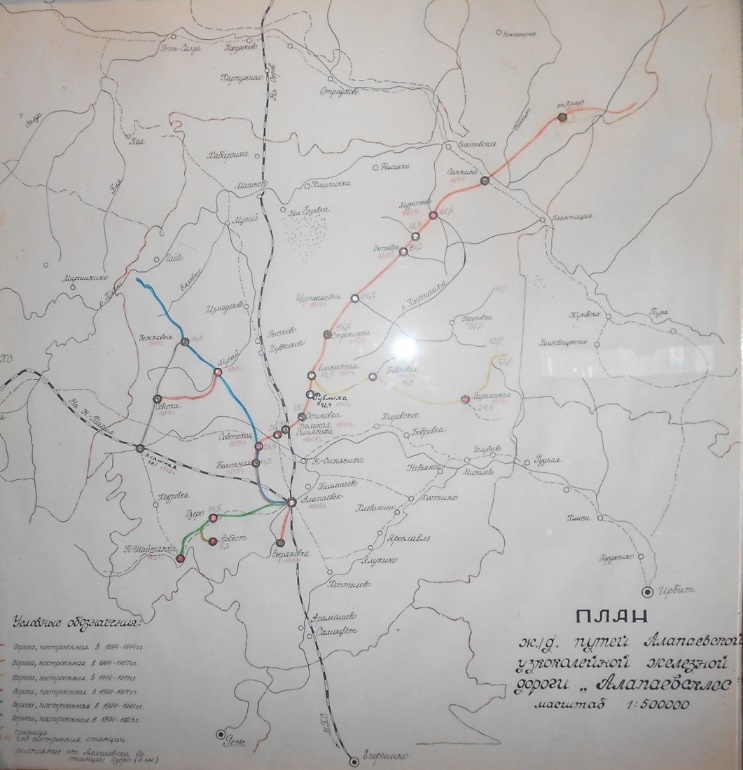 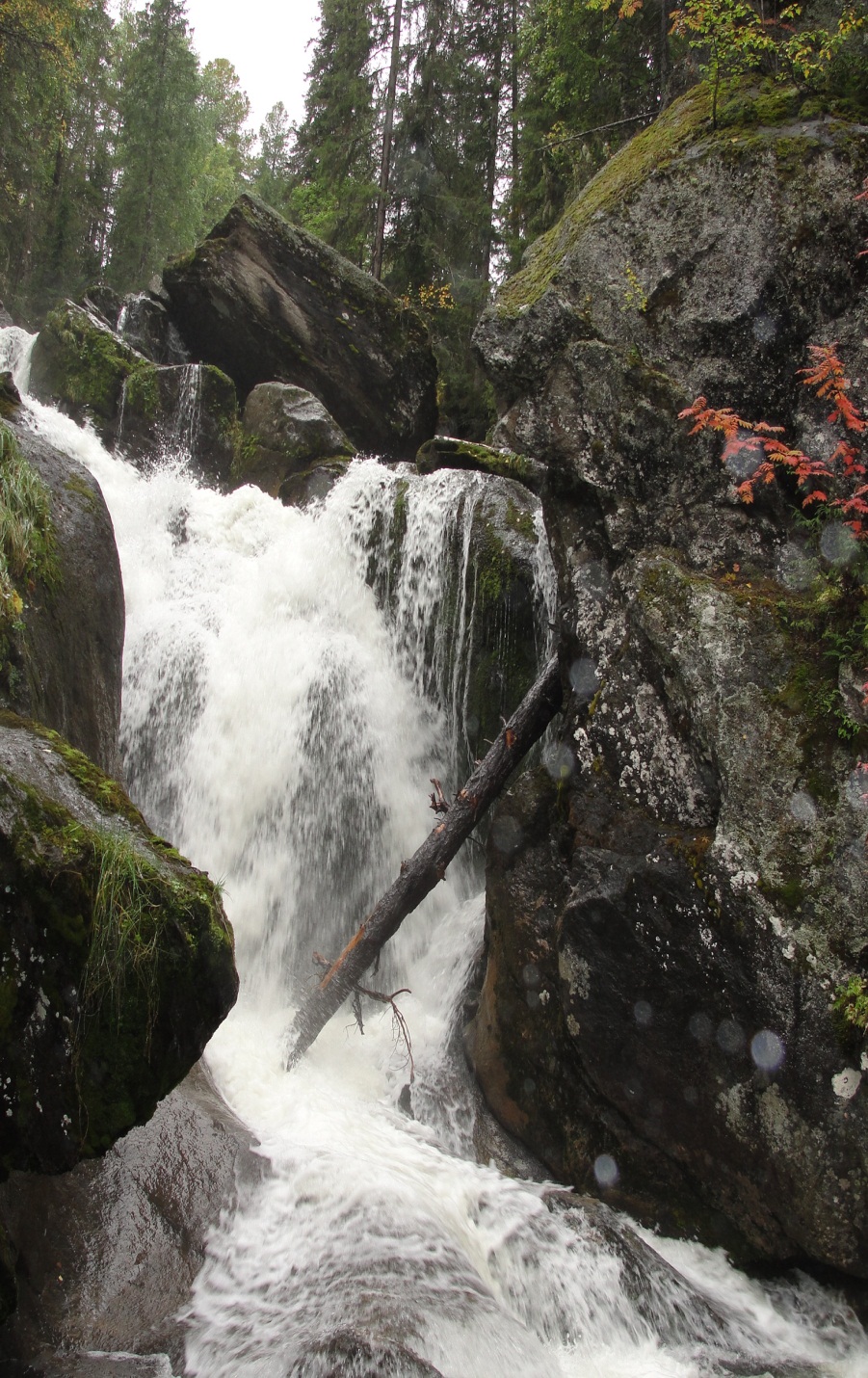 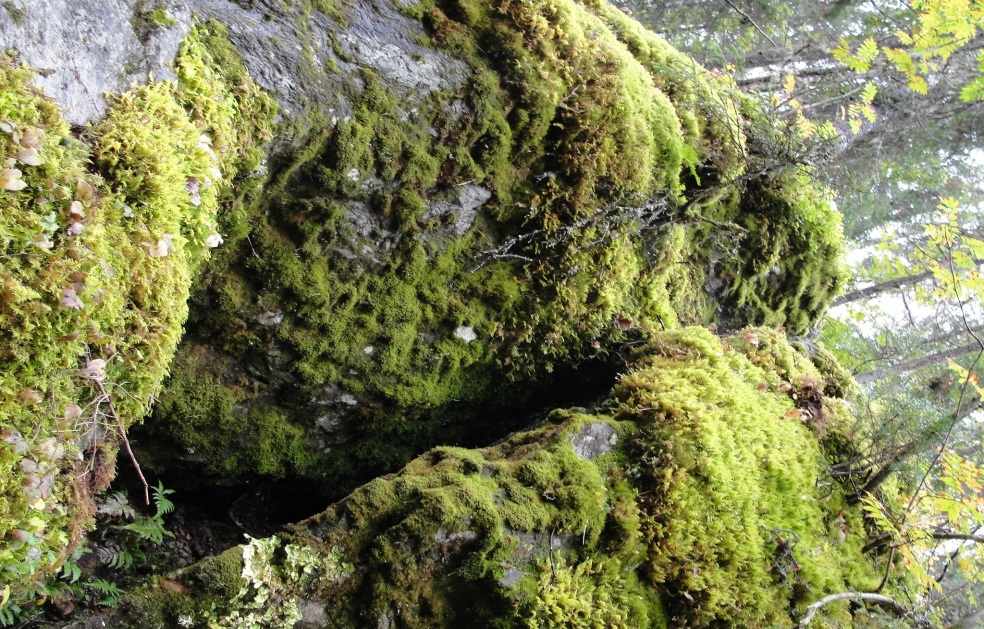 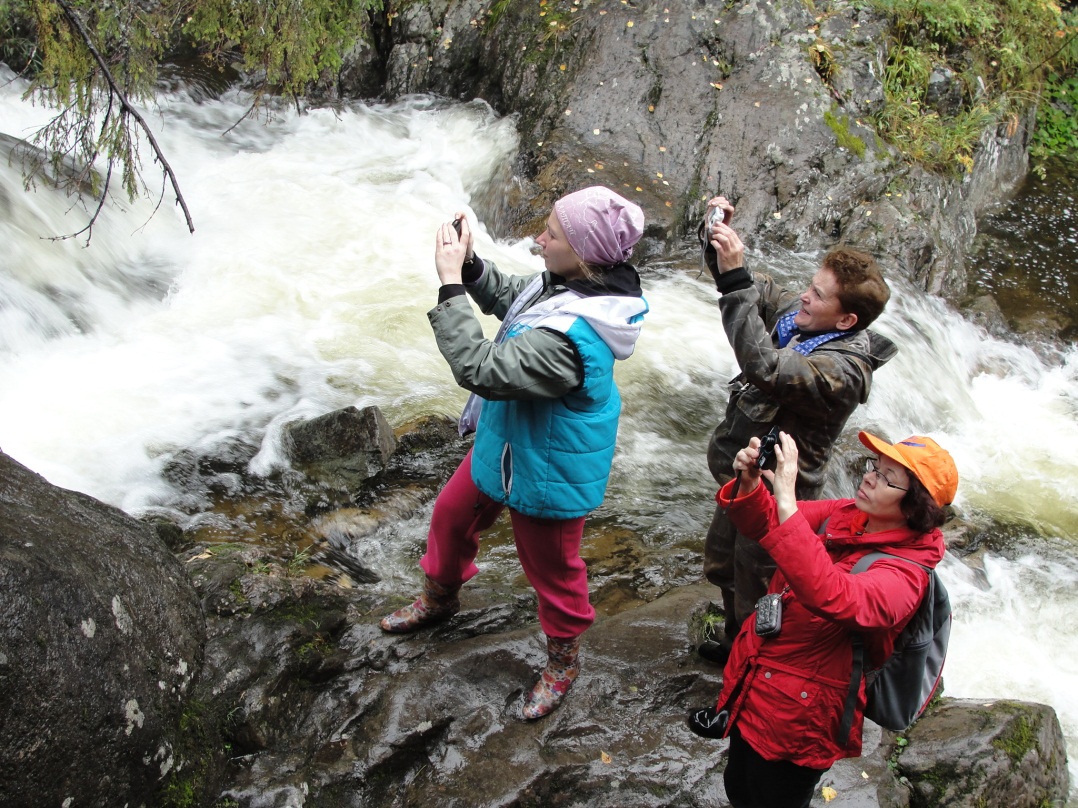 Благодарю за внимание!


Фонд «Клуб друзей АУЖД»,

Председатель попечительского совета 
Никонов Андрей Семёнович,

тел. +7(34346) 2-92-80, +7(915) 103-71-61,
e-mail: nikonoff.as@gmail.com
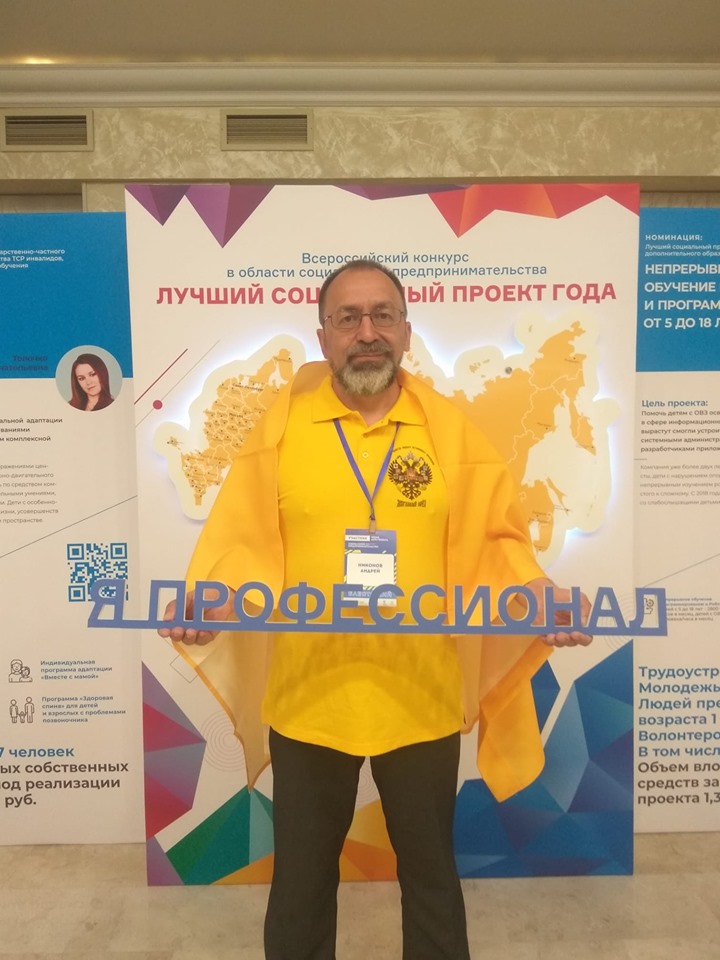